Нравственно - патриотическое воспитание   старших дошкольников
«Наша  Родина – Россия» Проект Целевой  творческий  практико-ориентированный
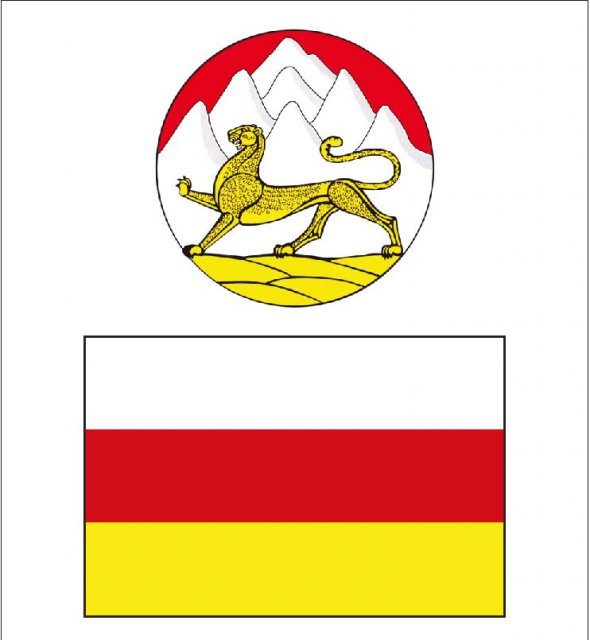 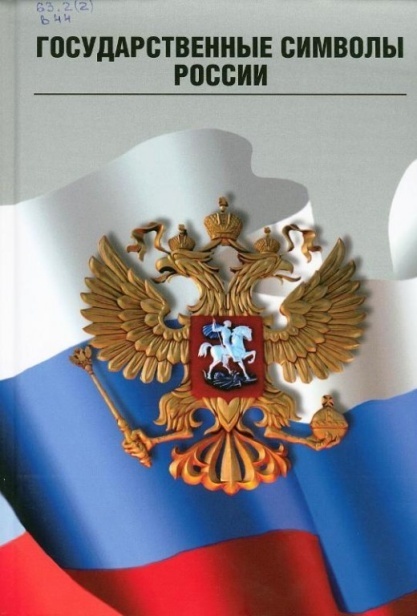 Выполнила воспитатель МБДОУ №79
 Н.В. Цамалаидзе
Актуальность	  проекта                                                                                                                                                                                                                                                                                                                 « Только тот, кто любит, ценит и  уважает                                                                                         накопленное  и  сохранённое   предшествующим     	                                                                     поколением, может    любить   Родину, узнать                                                                                          её, стать  подлинным  патриотом.»                                                                                                                                                      С.Михалков                 Патриотическое воспитание – это основа формирования будущего гражданина. Сегодня для России нет более важной идеи, чем патриотизм. Историческая память важна и необходима – во все времена и в любом государстве, особенно в трудные, переломные моменты истории. Именно такой период переживает сегодня Россия, когда вопросы патриотического воспитания, исторической памяти вышли на первый план.
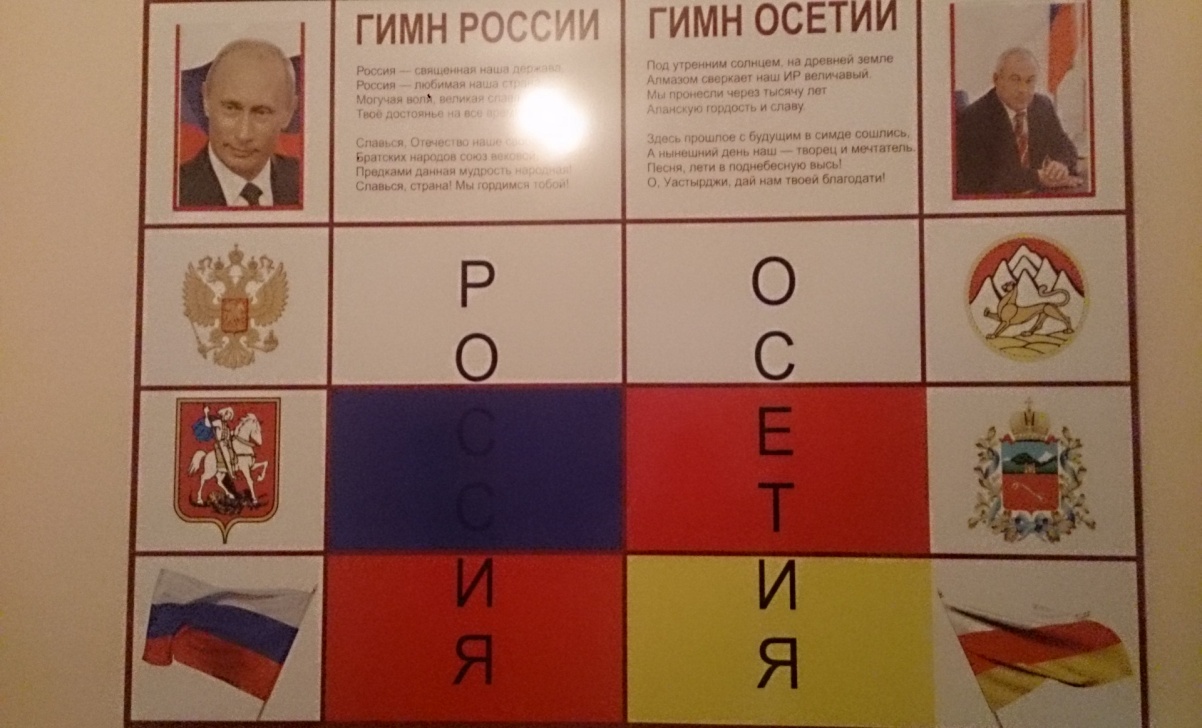 Цель проекта: формирование социально-активной личности гражданина и патриота, обладающего чувством национальной гордости, гражданского достоинства, любви к Отечеству, своему народу  и готовности к его защите.                                             Задачи:
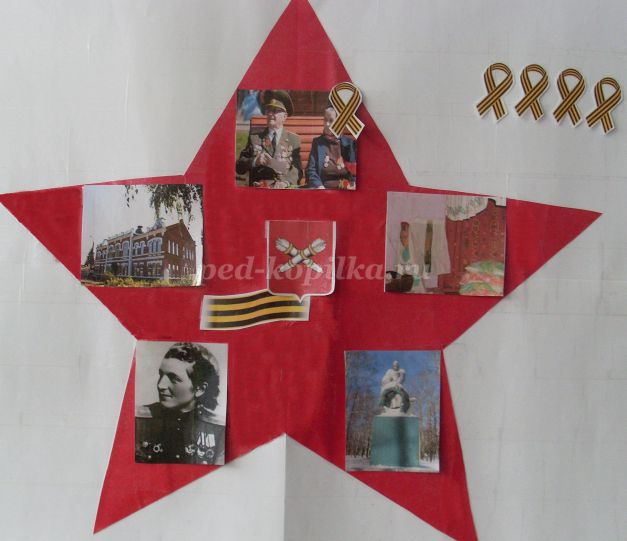 Ожидаемый результат
Реализация данного проекта позволит: 
заложить основу нравственно-патриотического воспитания, любви к Родине.




Участники проекта: 
Воспитанники старше группы, 
педагоги, родители.
Период проекта:
Долгосрочный с 01.09.2020г-30.04.2021г.
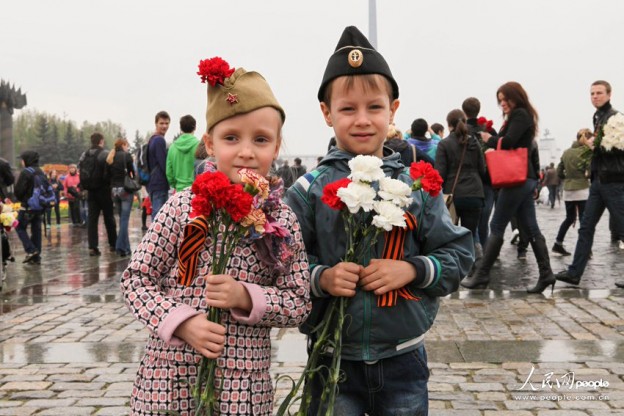 Предварительная работа:-анкетирование родителей;- использование аудио и видео материалов ;- творческая продуктивная деятельность детей ;
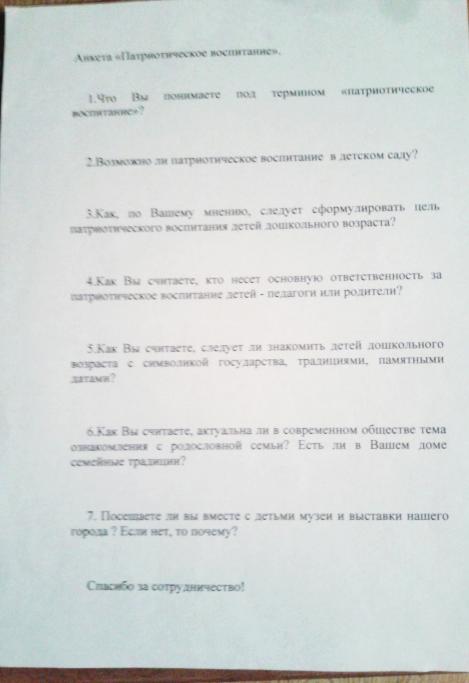 - познавательные беседы;
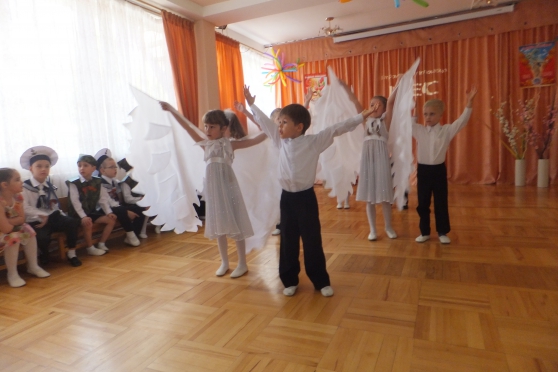 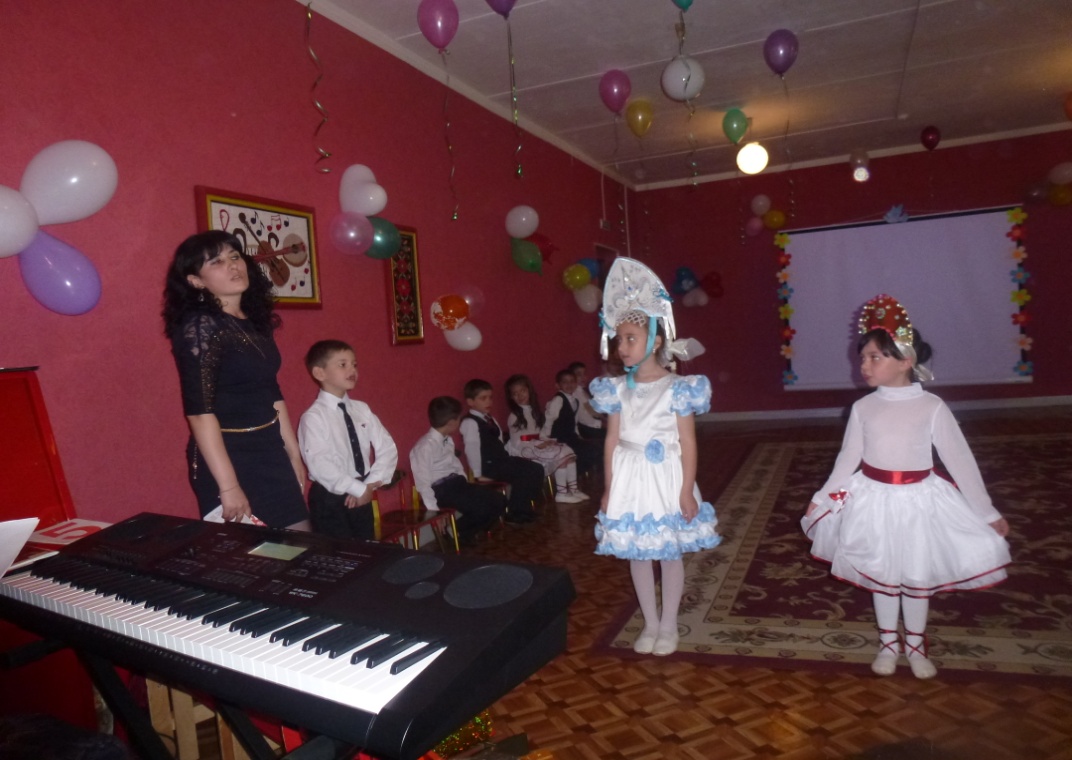 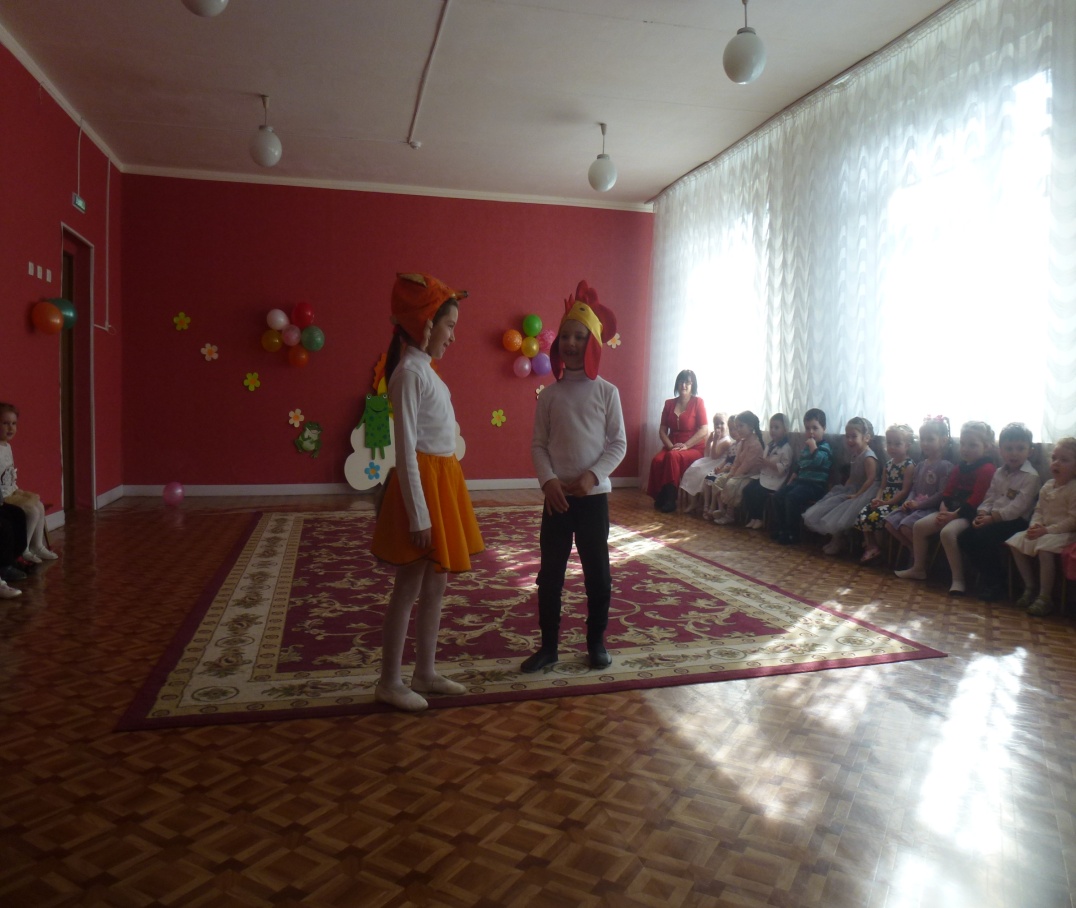 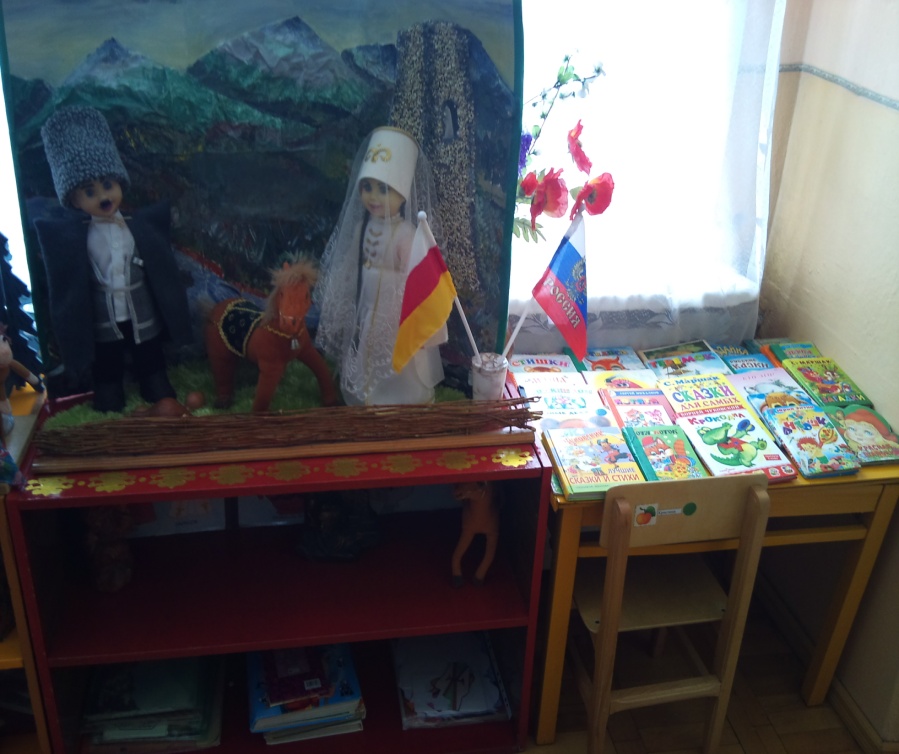 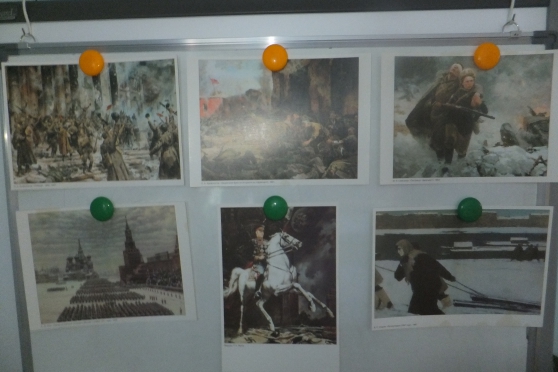 -тематические  праздники, развлечения,
- чтение народных сказок, былин, стихов;
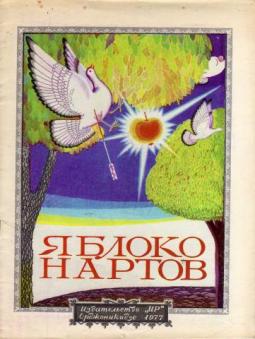 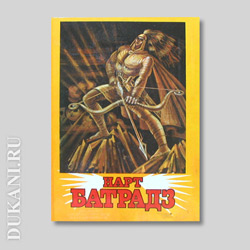 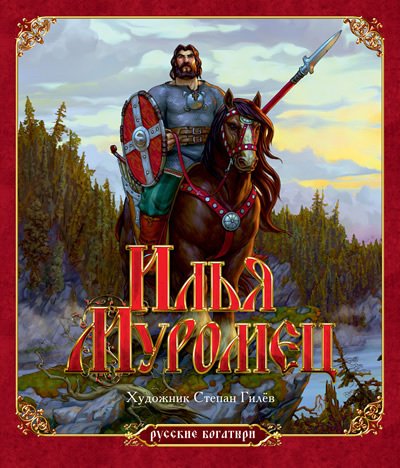 -  Подбор детской художественной литературы для чтения.
Внедрение проекта
1 этап  (информационно-организационный)
-  Составление паспорта проекта.-  Выявление у детей уровня знаний об истории нашей страны, героическом прошлом русского     народа.-  Подбор детской художественной литературы для чтения.-  Подбор наглядно-информационного материала для просмотра.-  Подбор сюжетных картинок, фотографий, иллюстраций и музыкальных произведений.-  Работа с методическим материалом, литературой по данной теме.
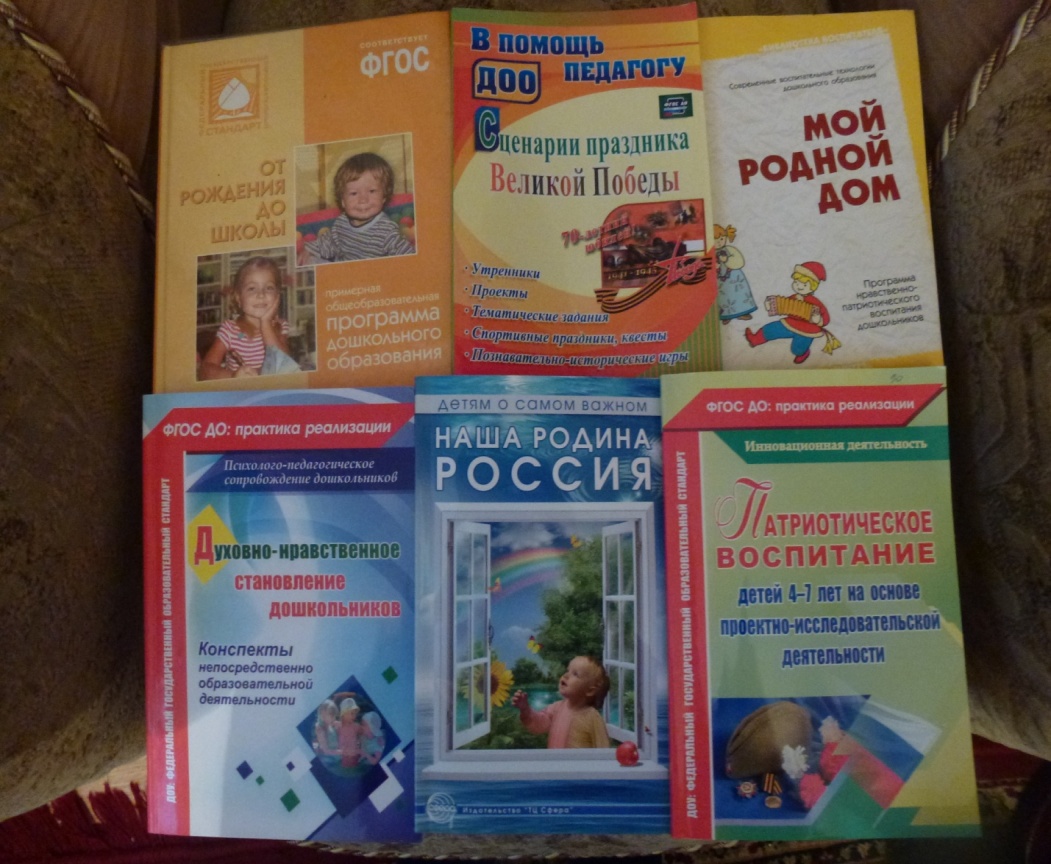 Паспорт  проекта
Содержание  проектной  деятельности
Планирование  проектной  деятельности
Информационный    этап«Встреча  с  ветеранами»
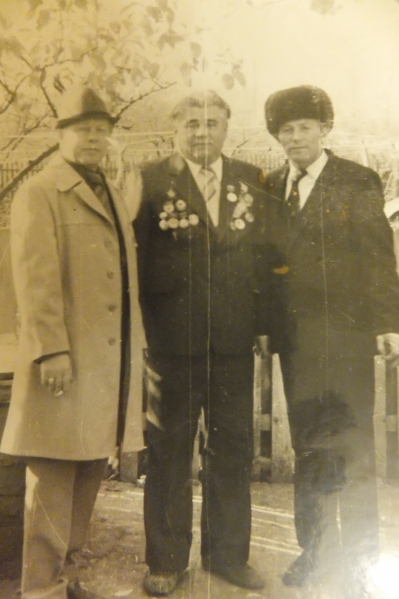 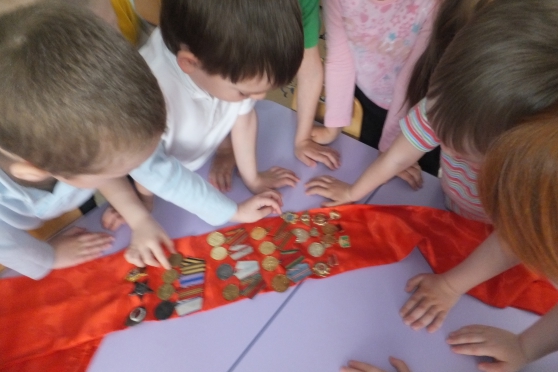 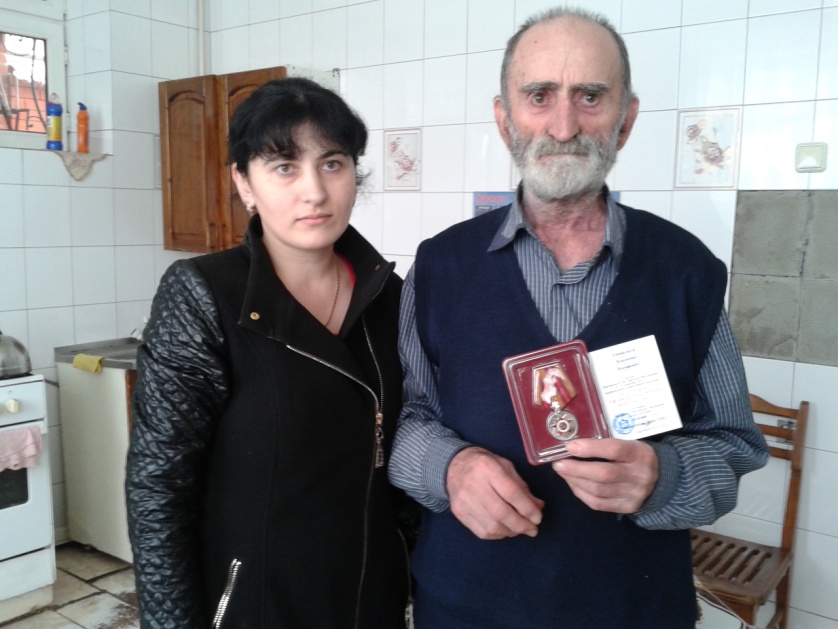 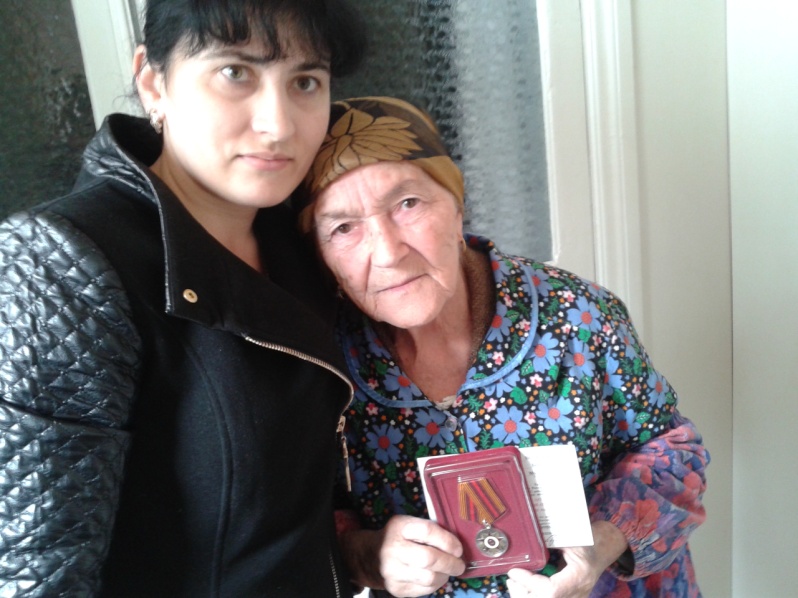 2 этап  (практико-исследовательский)-  Проведение с детьми бесед о российской армии, о защитниках нашей Родины, о Второй Мировой войне.-  Проведение мероприятий (викторин, игровых занятий, дидактических игр и упражнений, спортивно-музыкальных развлечений) по ознакомлению детей с богатырями земли Русской, с событиями Великой Отечественной войны , обычаями и традициями осетинского народа.-  Посещение Музея боевой славы, экскурсия в комнату-музей детского сада  народного творчества и быта осетин. -  Чтение детям художественной литературы: былин, рассказов, пословиц и поговорок, стихотворений и слушание музыкальных произведений на военную тематику.-  Рассматривание репродукций картин известных художников, рисование рисунков, составление альбомов и мини-сборников, просмотр художественных фильмов.
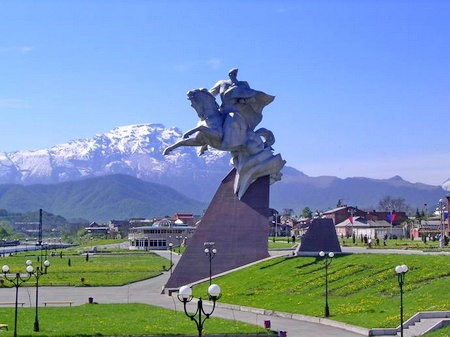 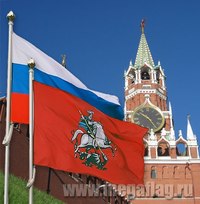 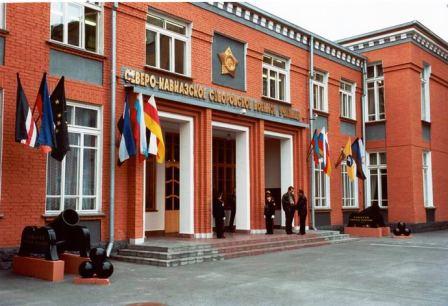 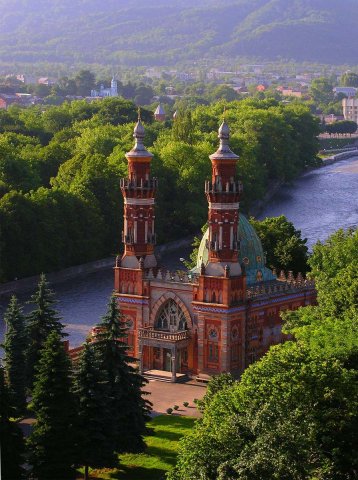 Моя  малая  Родина
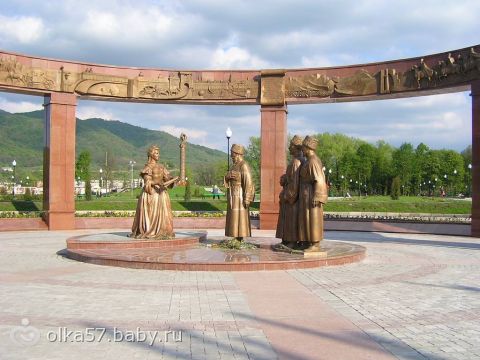 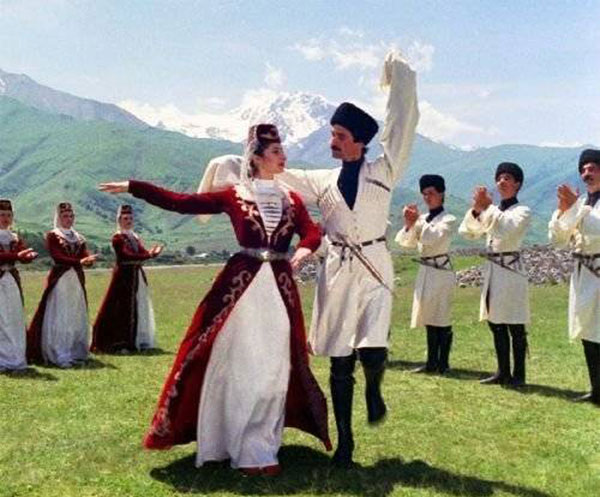 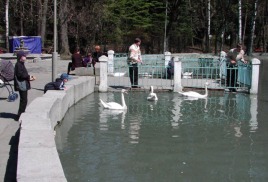 Мой  Владикавказ
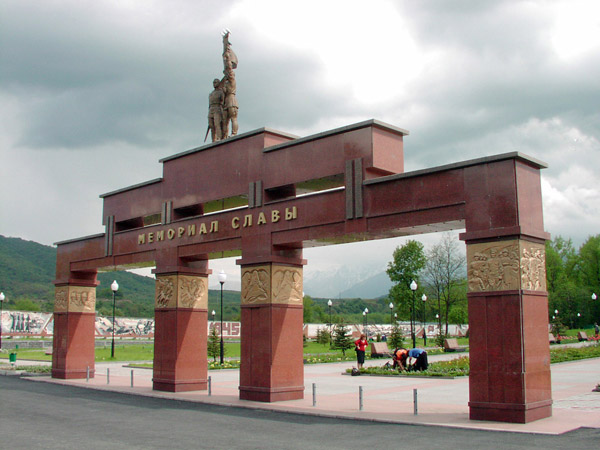 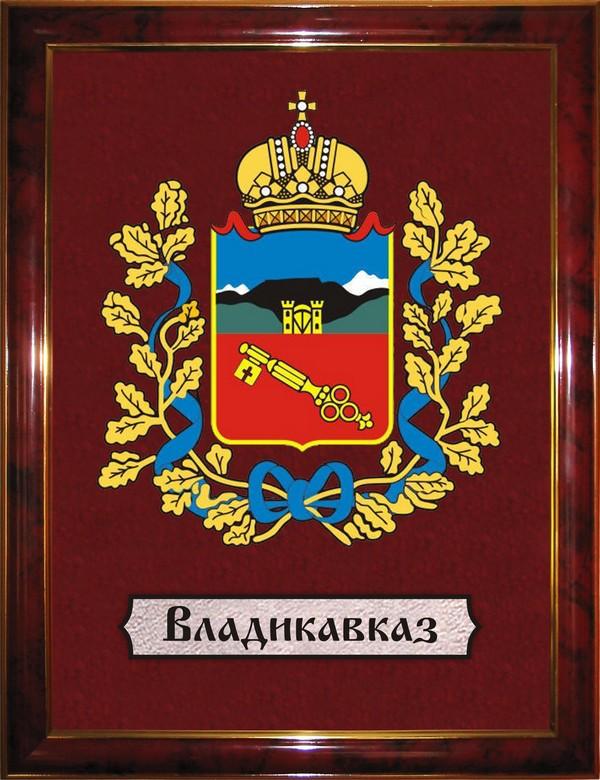 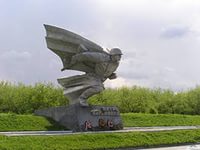 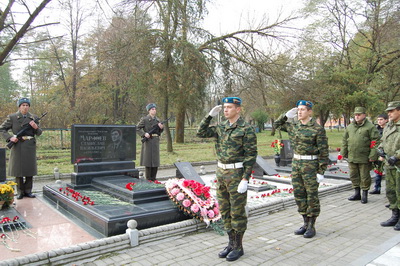 Просмотр иллюстраций и фотографий:
 «Защитники нашего Отечества», 
«События Великой Отечественной Войны»,
 «Военная техника»
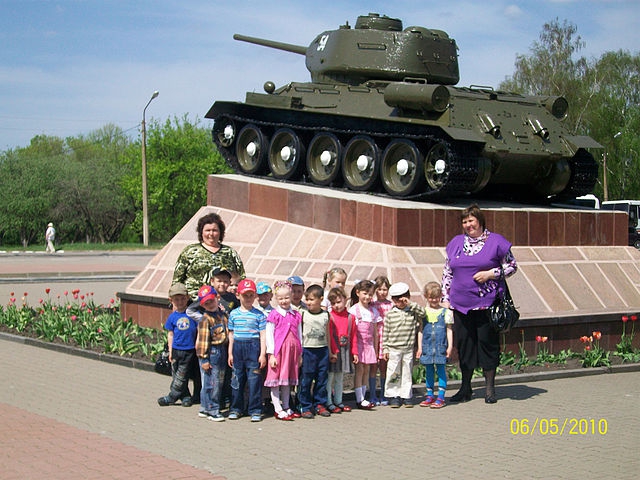 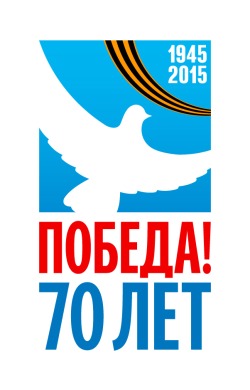 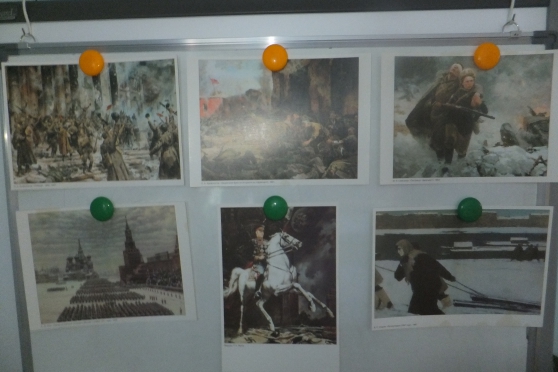 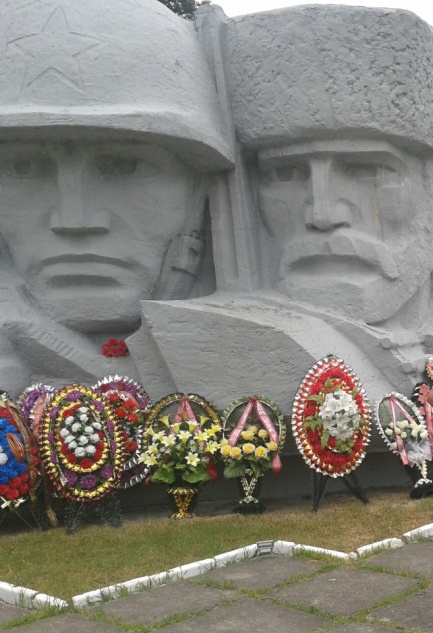 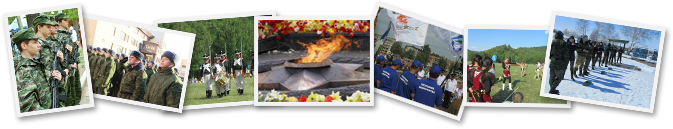 Экскурсия в комнату-музей народного творчества и быта детского сада
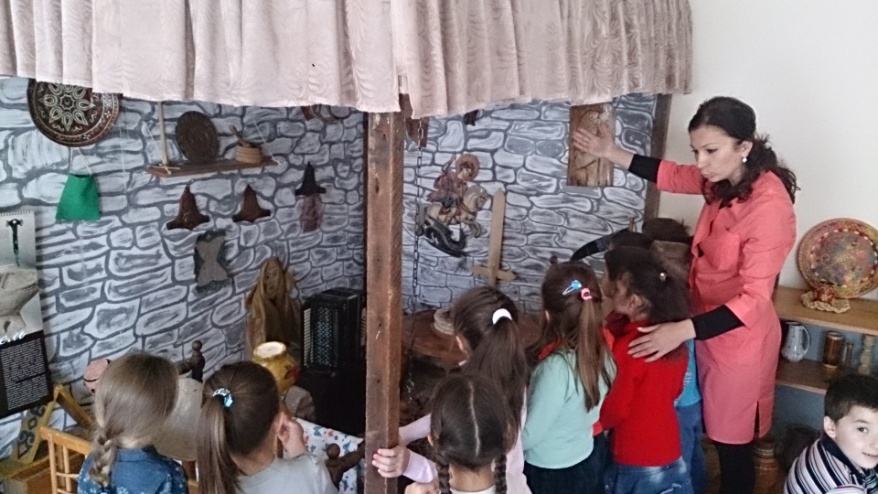 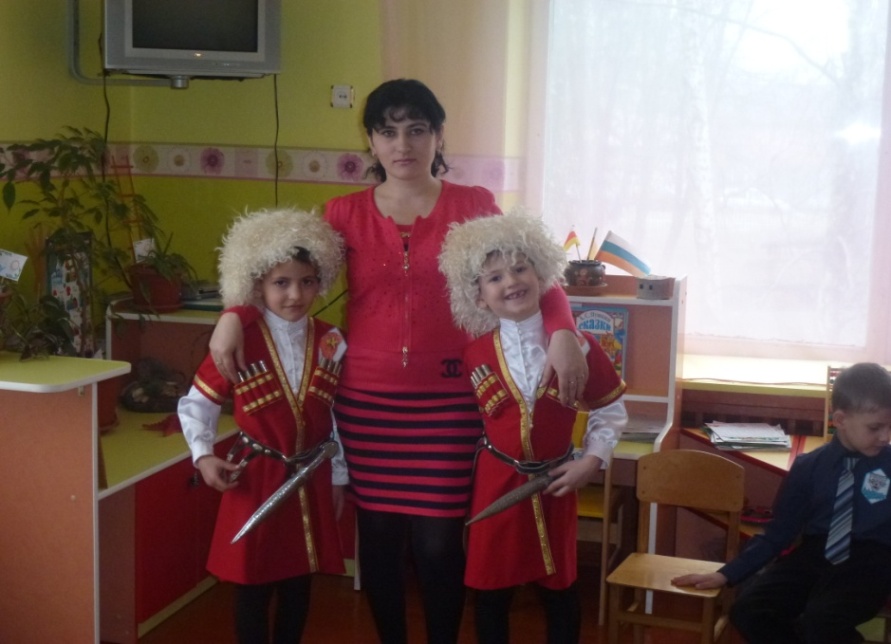 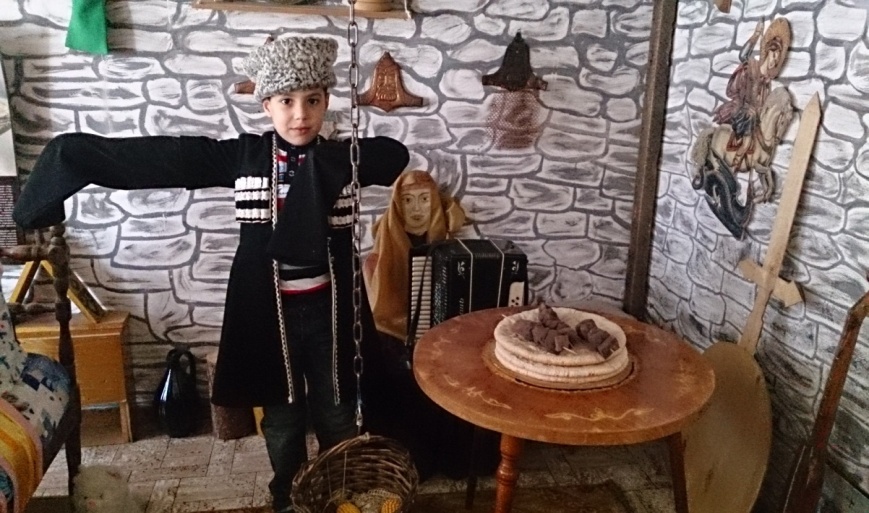 Тематические  праздники, развлечения
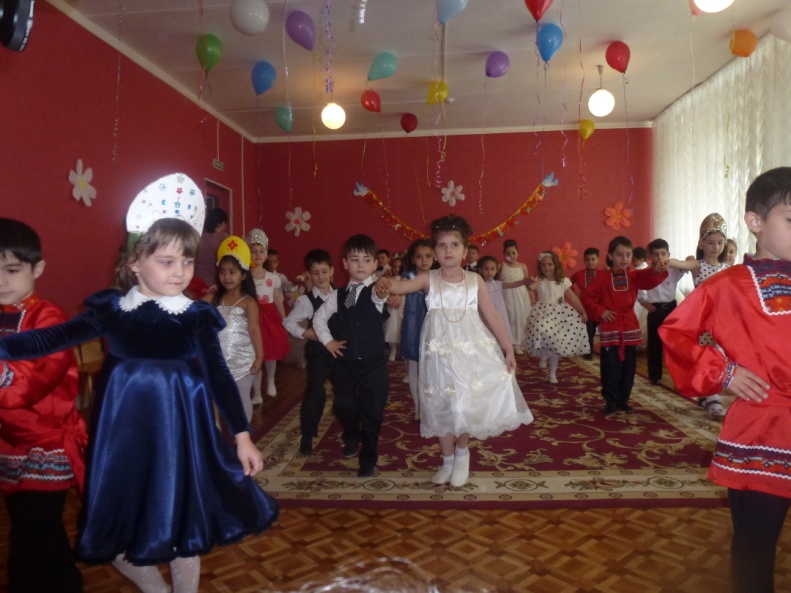 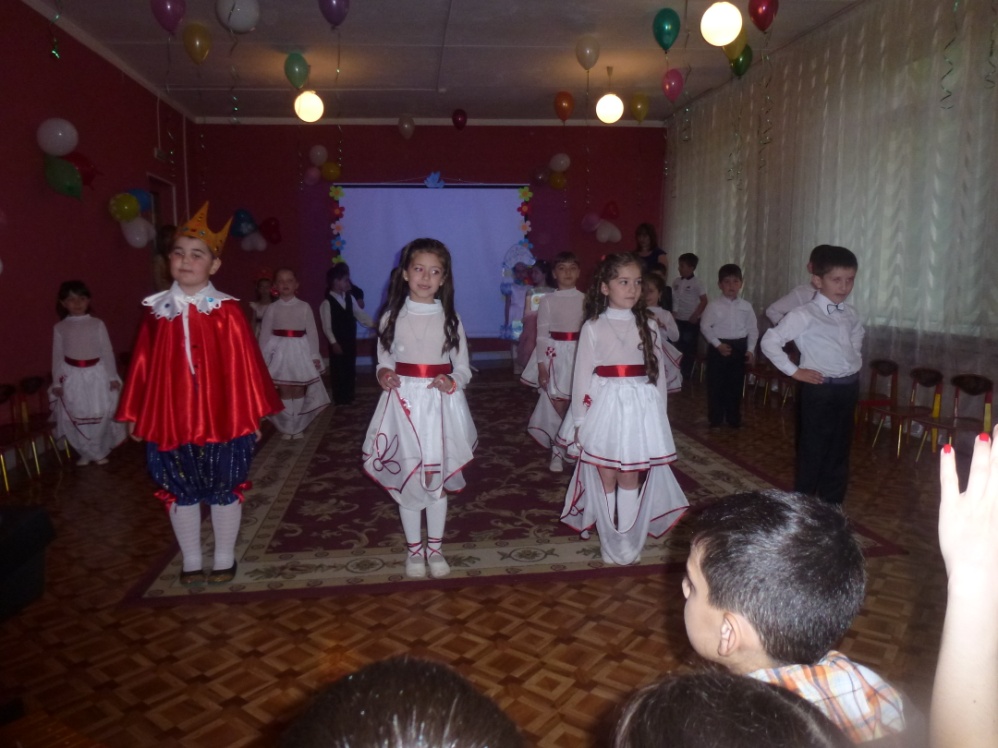 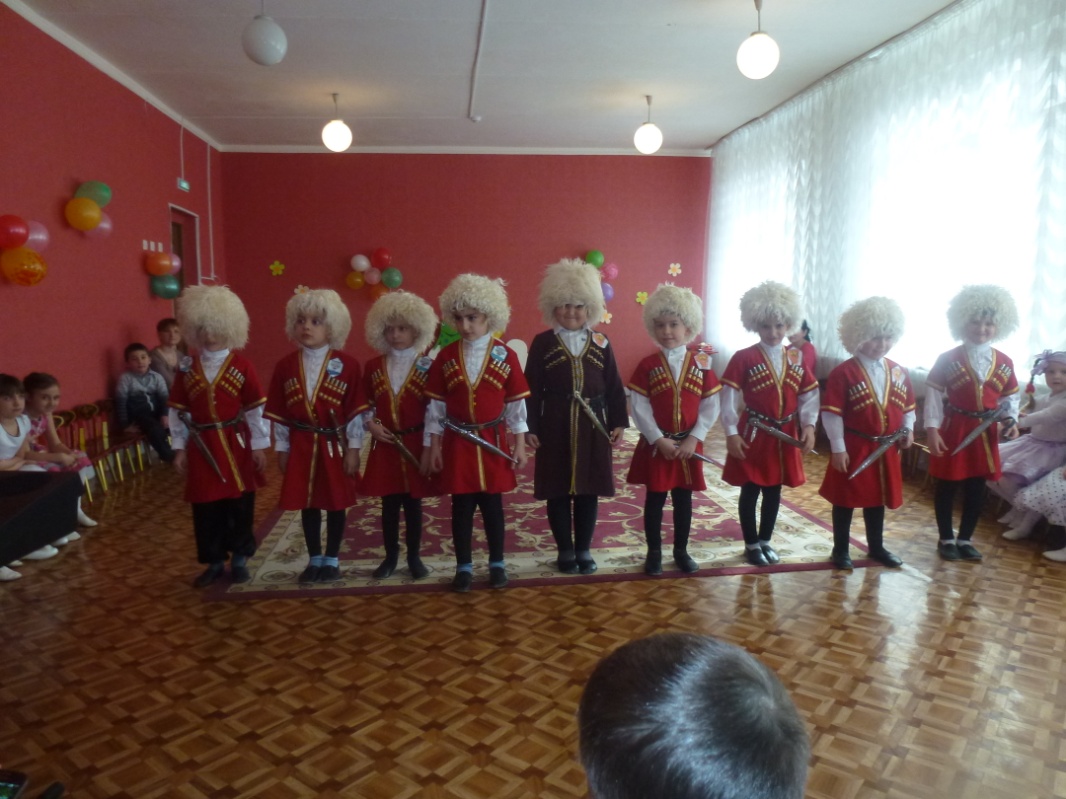 Совместная творческая деятельность детей и родителей
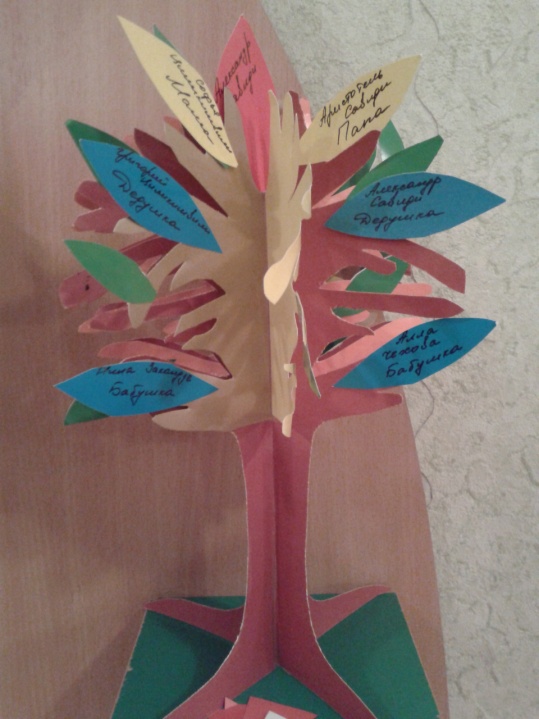 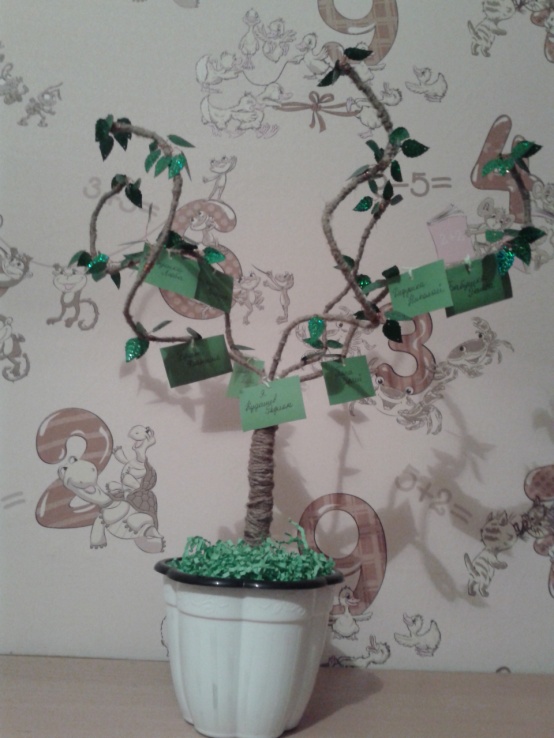 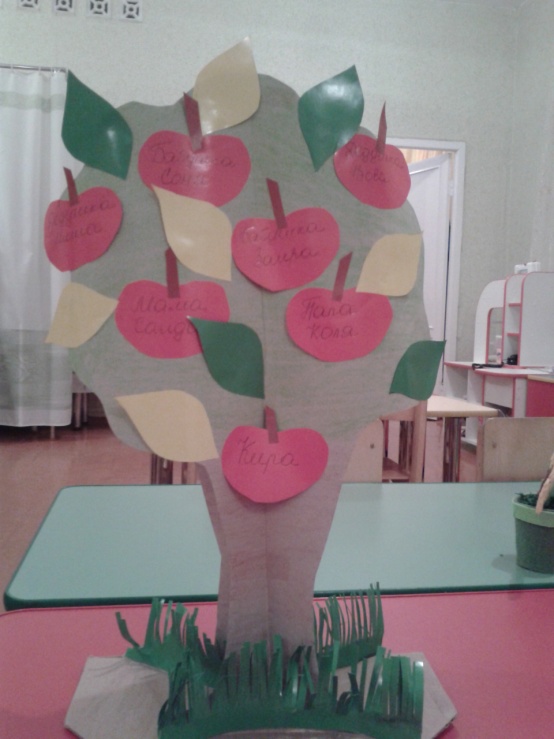 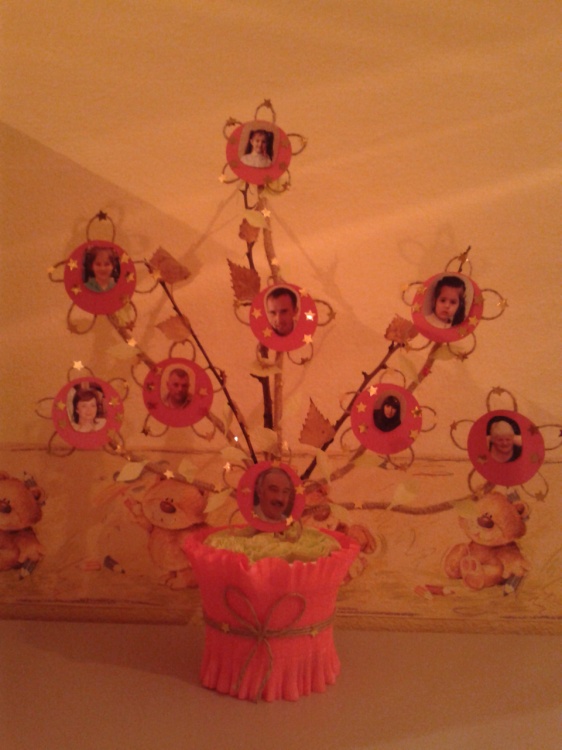 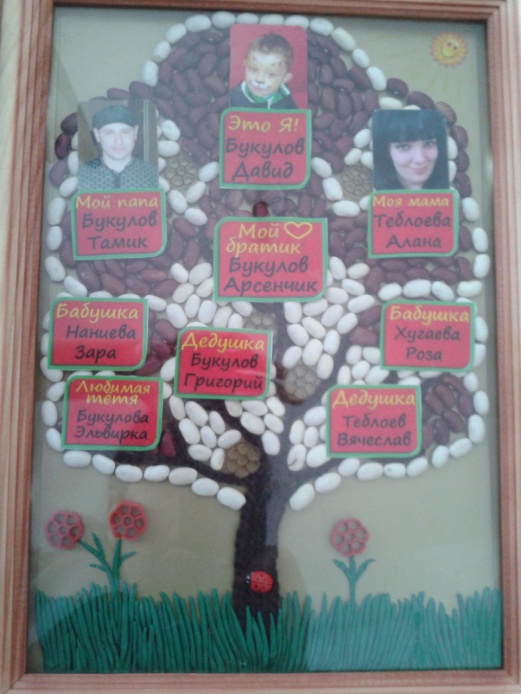 Коллективная работа  с детьми старшего дошкольного возраста «Родной уголок»
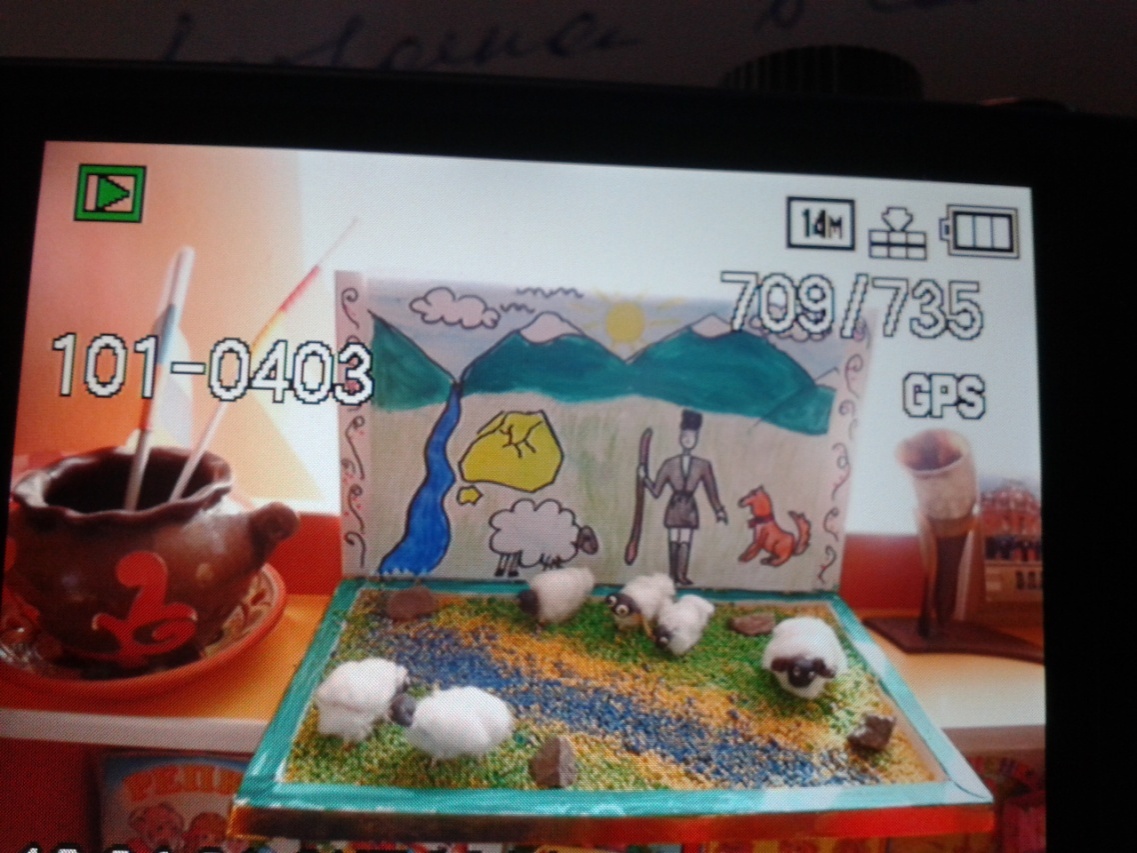 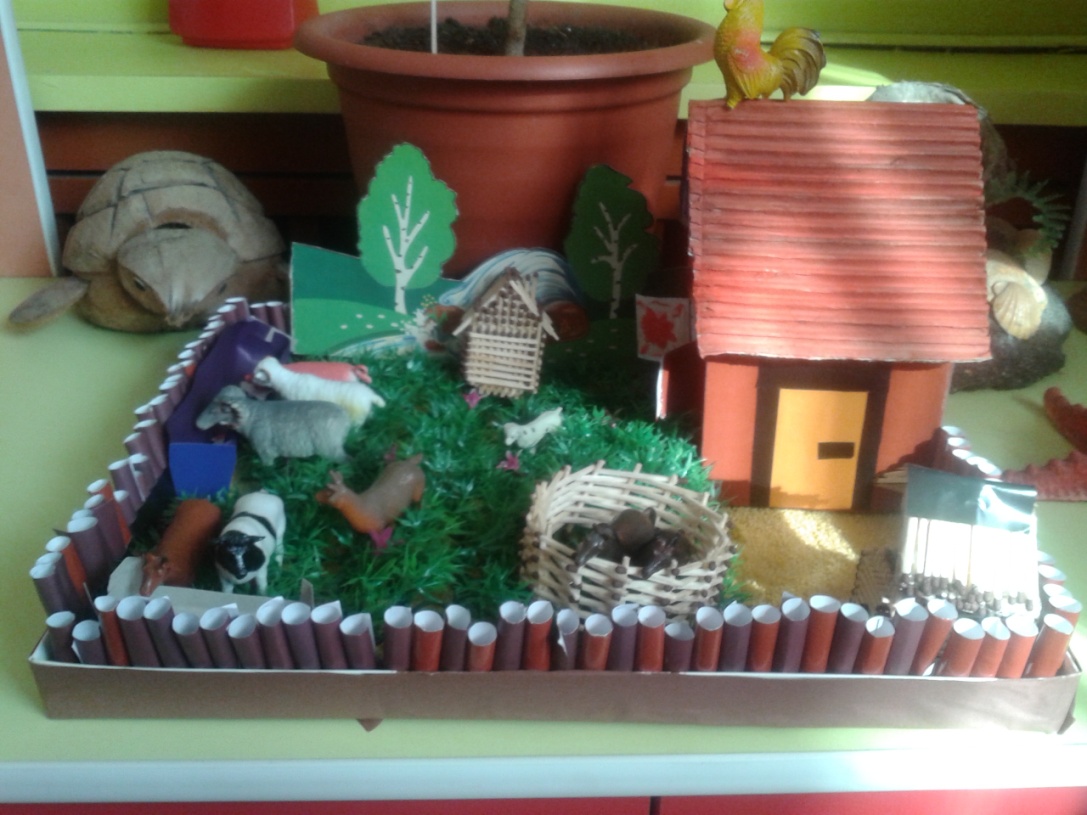 3этап (информационно-организационный)
-  Диагностика и анализ полученных результатов.-  Представление проекта для родителей и воспитателей ДОУ.
Предполагаемый результат:
·  Дети знают:
-  о былинных защитниках земли Русской, героях-освободителях, их роли в жизни страны;
-  о жизни взрослых и детей в суровые военные годы;
-  о значении победы нашего народа в Великой Отечественной войне;
-  произведения художественной литературы и музыку на военную тематику.
·  У детей сформированы:
-  интерес к армии, уважение к защитникам Отечества;
-  стремление к совершенствованию своих физических качеств, к укреплению здоровья;
-  желание и умение отражать свои знания, впечатления, мысли и чувства в играх, изобразительной деятельности, составлении собственных рассказов;
-  уважение к героическому народу, ветеранам ВОВ.
·  У родителей, как активного участника педагогического процесса, повышение заинтересованности в формировании чувства патриотизма у детей.
В рамках проекта работает выставка детского рисунка. Тематика выставленных работ периодически изменяется («Мой папа служил в Армии», «Мой дедушка – герой», «Защитники Отечества», «Праздник Победы»).
Диагностика уровня знаний детей старшего дошкольного возраста об истории своей Страны, о защитниках Отечества.
Реализация проекта показала свою                          	                эффективность: -  Повысился уровень осведомленности старших дошкольников об истории человечества через знакомство с легендарным прошлым России .-  Пополнен материалом музейный фонд  ДОО. -  Повысился интерес родителей к педагогическому процессу.-  Накоплен информационный материал, адресованный всем педагогам ДОО и родителям.
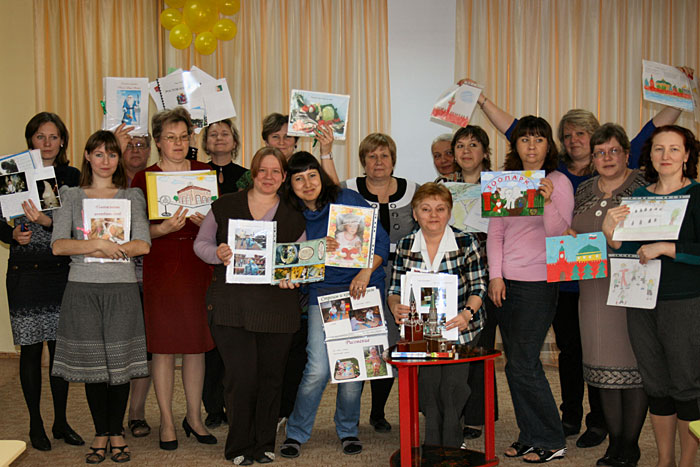 Используемая литература:1. Дошкольникам о защитниках Отечества. Методическое пособие по патриотическому воспитанию в ДОУ / Под ред. Л. А. Кондрыкинской. – М.: ТЦ Сфера, 2006; 2. Зацепина М. Б. Дни воинской славы. Патриотическое воспитание дошкольников. Для работы с детьми 5-7 лет. - М.: Мозаика - Синтез, 2008; 3. Казаков А. П. Детям о Великой Победе. Беседы о Второй мировой войне/ А. П. Казаков, Т. А. Шорыгина. – М.: Издательство ГНОМ и Д, 2009; 4. От рождения до школы. Общеобразовательная программа дошкольного образования под редакцией Н. Е.Вераксы, Т. С.Комаровой, М. А.Васильевой – М.:Мозаика-Синтез, 2011; 5. Шорыгина Т. А. Беседы о детях-героях Великой Отечественной войны. – М.: ТЦ Сфера, 2011; Ресурсы интернета.6. Фотографии из личного архива автора.
Спасибо  за внимание!
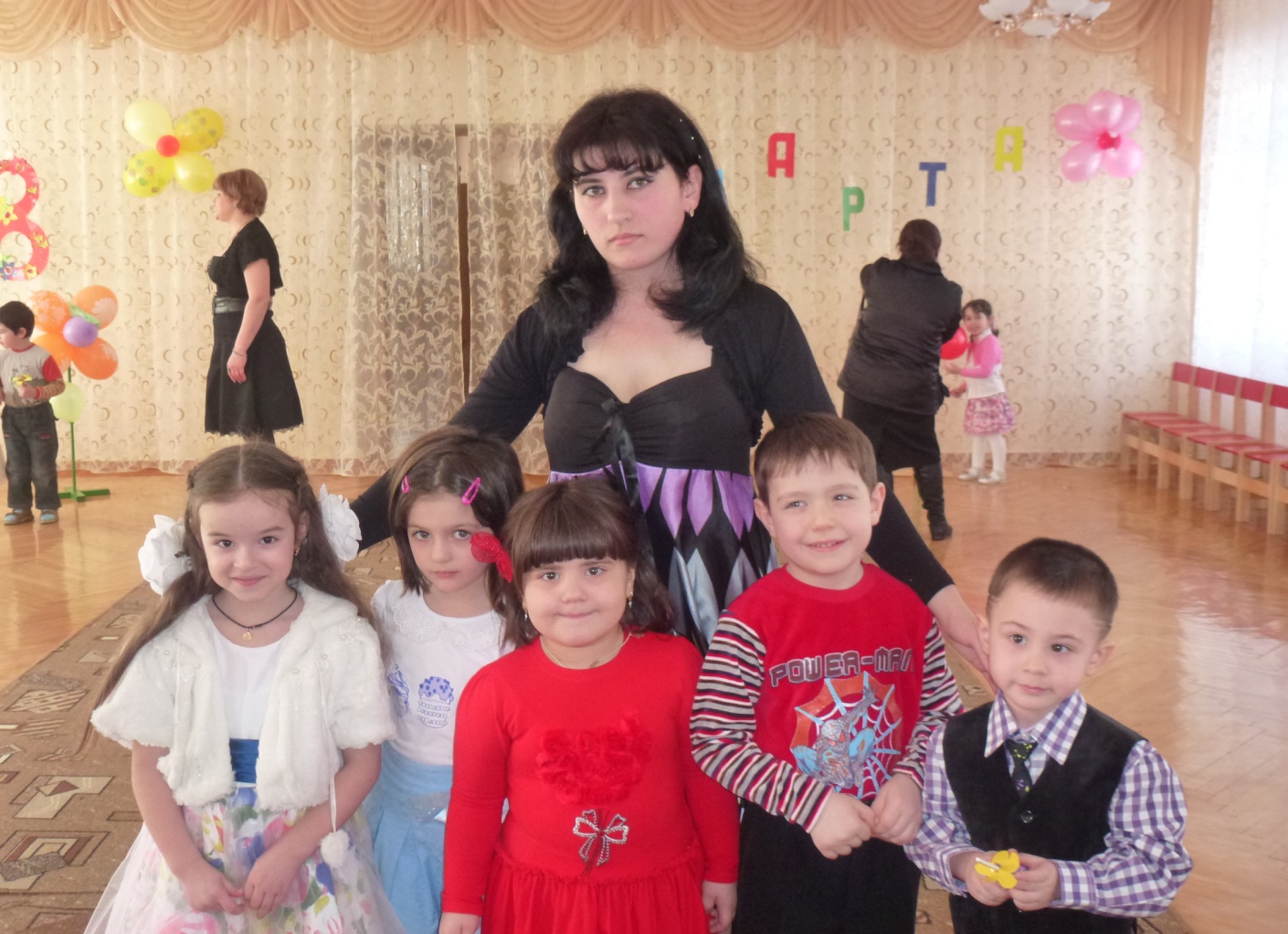